Intelligens rendszerfelügyelet
Szolgáltatásbiztonság IT rendszerekben
Micskei Zoltán
(részben Dr. Majzik István előadásai alapján)
[Speaker Notes: Utolsó módosítás: 2011. 04. 14.

Az előadás részben felhasználja az Informatikai rendszerek szolgáltatásbiztonsága tantárgy anyagait, http://www.mit.bme.hu/oktatas/targyak/vimm4324/]
Szolgáltatásbiztonság??
hideg tartalék
rendelkezésre állás
hibatűrés
szoftver redundancia
nem tervezett leállás
szoftver RAID
0 perc leállás
katasztrófa elhárítás
HA fürt
megbízhatóság
visszalépéses helyreállítás
replikáció
business continuity
meghibásodás
„öt kilences” rendszer
hibajavító kódok
[Speaker Notes: Napi informatikai gyakorlatban nagyon sok szót használunk, amik között könnyű elkeveredni. Az előadás megpróbál ezek között kicsit rendet tenni.]
Tartalomjegyzék
A szolgáltatásbiztonság fogalma

A szolgáltatásbiztonságot befolyásoló tényezők

A szolgáltatásbiztonság eszközei

Szolgáltatásbiztonság analízise
Szolgáltatásbiztonság
Szolgáltatásbiztonság (dependability): a képesség, hogy igazoltan bízni lehet a szolgáltatásban

igazoltan: elemzésen, méréseken alapul
bizalom: szolgáltatás az igényeket kielégíti
[Speaker Notes: Laprie et al.: „Dependability is the ability to deliver service that can justifiably be trusted”]
Szolgáltatásbiztonság jellemzői
Rendelkezésre állás
Megbízhatóság
Biztonságosság
Bizalmasság
Integritás
Karbantarthatóság
Szolgáltatás-
biztonság
(Adat)Biztonság
Laprie et. al.: Basic Concepts and Taxonomy of Dependable and Secure Computing
Szolgáltatásbiztonság jellemzői
Használatra kész szolgáltatás esélye
Katasztrofális következmények nélküli szolgáltatás
Rendelkezésre állás
Megbízhatóság
Biztonságosság
Bizalmasság
Integritás
Karbantarthatóság
Folytonosan hibamentes szolgáltatás
Szolgáltatás-
biztonság
(Adat)Biztonság
Nincs jogosulatlan hozzáférés
Nincs hibás változtatás
Javítás és módosítás lehetősége
Laprie et. al.: Basic Concepts and Taxonomy of Dependable and Secure Computing
[Speaker Notes: To avoid further misunderstandings we will now define the different notions of this presentation.

The original definition of dependability is the ability to deliver service that can justifiably be trusted. As developed over the past three decades, dependability is an integrating concept that encompasses the following attributes:
 availability: readiness for correct service.
 reliability: continuity of correct service.
 safety: absence of catastrophic consequences on the user(s) and the environment.
 integrity: absence of improper system alterations.
 maintainability: ability to undergo modifications and repairs.

When addressing security, an additional attribute has great prominence, confidentiality, i.e., the absence of unauthorized disclosure of information. Security is a composite of the attributes of confidentiality, integrity, and availability, requiring the concurrent existence of 1) availability for authorized actions only, 2) confidentiality (the absence of unauthorized disclosure of information), and 3) integrity where “improper” alterations means “unauthorized operations”.]
Megbízhatósági mértékek
Állapotparticonálás: s(t) rendszerállapot
Hibás (D) - Hibamentes (U) állapotpartíció



Várható értékek:
Első hiba bekövetkezése: 	MTFF = E{u1}(mean time to first failure) 
Hibamentes működési idő: 	MUT = E{ui}
Hibás állapot ideje:	 	MDT = E{di}
Hibák közötti idő: 		MTBF = MUT + MDT(mean time between failures)
s(t)
U
t
D
u1      d1     u2    d2  u3    d3      u4    d4      u5       d5 ...
[Speaker Notes: A rendszer összes lehetséges állapotát (fut, elindulás alatt, kérést szolgál ki, frissítjük, nem válaszol, naplóz, adatokat ment el…) két csoportba soroljuk: hibás és hibamentes. Ezek alapján akkor már tudunk számolni, azt kell nézni, hogy melyik tartományba mennyit tartózkodik a rendszerünk.]
Valószínűség időfüggvények
1.0
a(t)
K
r(t)
t
0
megbízhatóság:r(t) = P( s(t’)  U ;  t’ < t )	(nem hibásodhat meg)
rendelkezésre állás:a(t) = P( s(t)  U )		(közben meghibásodhat)
készenléti tényező: K=lim t a(t)
[Speaker Notes: Ezekből a definíciókból látszik, hogy mind a megbízhatóság, mind a rendelkezésre állás értéke az idő függvénye.
Az ábra két fontos mondanivalója:
- A megbízhatóság értéke előbb-utóbb nulla lesz, hisz minden rendszer elromlik/tönkremegy egyszer, ha elég nagy időintervallumot nézünk (a kérdés csak az, hogy milyen gyorsan tart a nulla felé ez az érték).
- A rendelkezésre állás pedig tart egy remélhetőleg nem nulla értékhez, ezt nevezzük készenléti tényezőnek. (A gyakorlatban sokszor erre az értékre szoktak rendelkezésre állás néven hivatkozni, de mi azért tanuljuk meg, hogy ez egy időfüggvény.)]
Rendelkezésre állás követelményei
Elosztott rendszerek (hibatűrés nélkül, irányadó számok):
1 szgép: 	95%
2 szgép: 	90%
5 szgép: 	77%
10 szgép: 	60%
[Speaker Notes: A következménye ezeknek az, hogy:
 Öt kilences követelmény esetén már az se fér bele általában, hogy a szolgáltatást nyújtó számítógépet újraindítsuk anélkül, hogy más átvenné a szolgáltatás nyújtását, hisz egy újraindítás tovább tart egy szerver esetén 5 percnél.
 Ha több gépből álló rendszerünk van, akkor ott a meghibásodás már egy viszonylag gyakori esemény, és nem csak kivételesen előforduló probléma. Mindenféleképpen kezelni kell valamilyen technikával.]
Tartalomjegyzék
A szolgáltatásbiztonság fogalma

A szolgáltatásbiztonságot befolyásoló tényezők

A szolgáltatásbiztonság eszközei

Szolgáltatásbiztonság analízise
Befolyásoló tényezők
Hibajelenség (failure):A specifikációnak nem megfelelő szolgáltatás
értékbeli / időzítésbeli, katasztrofális / „jóindulatú”
Hiba (error):Hibajelenséghez vezető rendszerállapot
lappangó   detektált
Meghibásodás (fault):A hiba feltételezett oka
hatás: alvó  aktív
fajta: véletlen vagy szándékos, időleges vagy állandósult
eredet: fizikai/emberi, belső/külső, tervezési/működési
[Speaker Notes: Fontos ennek a három fogalomnak a megkülönböztetése]
Hatáslánc
Meghibásodás  Hiba  Hibajelenség
pl. szoftver:
meghibásodás: 	programozó hiba: csökkentés helyett növel
hiba: 			vezérlés ráfut, változó értéke hibás lesz
hibajelenség: 		számítás végeredménye rossz
pl. hardver:
meghibásodás: 	kozmikus sugárzás egy bitet átbillent
hiba:			hibás memóriacella olvasása
hibajelenség:		robotkar a falnak ütközik
Rendszer hierarchiaszint függvénye
alsó szintű hibajelenség felsőbb szinten meghibásodás
kimenet beragadás egy chip szintjén hibajelenség
rendszer szintjén meghibásodás (chip a cserélhető komponens)
A hibajelenségek okai IT rendszerek esetén
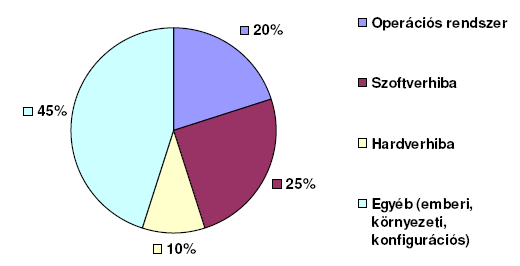 Forrás: Medgyesi Zoltán: Nagy rendelkezésre állású kiszolgálófürtök vizsgálata, Diplomamunka, BME, 2007.
[Speaker Notes: Több tanulmányt összesítő ábra, természetesen az aktuális számok teljesen eltérőek lehetnek egy adott rendszer esetén. A lényeg csak az, hogy sokféle hibatípusra kell felkészülni, és a legtöbbször a hibatűrés említése kapcsán előkerülő hardver hibák csak ezek kis része.]
Meghibásodások kategorizálása
Emberi hibák 
rendszergazdai hibák 
illetékes felhasználók nem rosszindulatú hibái 
illetékes felhasználók rosszindulatú hibái 
illetéktelen felhasználók támadásai
Környezeti hatások 
üzemeltetési  környezet  rendellenességei,  például  a  légkondicionálás leállása, bombariadó, csőtörés 
természeti katasztrófák
Hardverhibák 
alaprendszer (alaplap, processzor, memória) 
tápellátás (tápegység, szünetmentes táp) 
adattároló alrendszer 
hálózat
Szoftverhibák 
az operációs rendszer hibái 
alkalmazáshibák 
illesztőprogram-hibák
…
Tartalomjegyzék
A szolgáltatásbiztonság fogalma

A szolgáltatásbiztonságot befolyásoló tényezők

A szolgáltatásbiztonság eszközei

Szolgáltatásbiztonság analízise
A szolgáltatásbiztonság eszközei
Hiba megelőzés: Meghibásodás megakadályozása
fizikai hibák: jó minőségű alkatrészek, árnyékolás,...
tervezési hibák: verifikáció
Hiba megszüntetés:
prototípus fázis: tesztelés, diagnosztika, javítás
működés közben: monitorozás, javítás
Hibatűrés: Szolgáltatást nyújtani hiba esetén is
működés közben: hibakezelés, redundancia
Hiba előrejelzés: Hibák és hatásuk becslése
mérés és „jóslás”, megelőző karbantartás
Hibatűrő rendszerek
Részletes verifikáció se garantálja a szolgáltatásbiztonságot:
időleges hardver hibák (ld. zavarérzékenység)
teszteletlen szoftver hibák
figyelembe nem vett komplex interakciók
	 Fel kell készülni a működés közbeni hibákra!
Hibatűrés: Szolgáltatást nyújtani hiba esetén is
működés közbeni autonóm hibakezelés
beavatkozás a meghibásodás  hibajelenség láncba
Alapfeltétel: Redundancia (tartalékolás)
többlet erőforrások a hibás komponensek kiváltására
Redundancia megjelenése
1. Hardver redundancia
többlet hardver erőforrások
eleve a rendszerben lévők (elosztott rendszer)
hibatűréshez betervezett (tartalék)
2. Szoftver redundancia
többlet szoftver modulok
3. Információ redundancia
többlet információ a hibajavítás érdekében
hibajavító kódolás (ECC)
4. Idő redundancia
ismételt végrehajtás, hibakezelés többlet ideje
	Együttes megjelenés!
Redundancia típusai
Hidegtartalék (passzív redundancia): 
normál üzemmódban passzív, hiba esetén aktiválva
lassú átkapcsolás (elindítás, állapot frissítés,...)
pl. tartalék számítógép
Langyos tartalék:
normál üzemmódban másodlagos funkciók
gyorsabb átkapcsolás (indítást nem kell várni)
pl. naplózó gép átveszi a kritikus funkciókat
Meleg tartalék (aktív redundancia):
normál üzemmódban aktív, ugyanazt a feladatot végzi
azonnal átkapcsolható
pl. kettőzés, többszörözés
Költségoptimalizálás
Optimum
Hibatűrés költsége
Eredő
Kialakítás költsége
Kiesés költsége
Hibatűrés mértéke
[Speaker Notes: A hibatűrés mértékének növelésével nő a kialakítás költsége, de csökken a meghibásodások okozta kár költsége. Általános alkalmazások esetén érdemes valami kompromisszumot keresni. 

Hogyan lehet kiszámolni, hogy mennyi a kiesés költsége? Erre jók a következőkben bemutatott technológiák. (Biztonságkritikus alkalmazások esetén nem ilyen egyszerű az optimum megtalálása, pl. mennyi egy emberi élet „költsége”.)]
Tartalomjegyzék
A szolgáltatásbiztonság fogalma

A szolgáltatásbiztonságot befolyásoló tényezők

A szolgáltatásbiztonság eszközei

Szolgáltatásbiztonság analízise
Szolgáltatásbiztonság analízise
Feladatok:
Hibamódok, meghibásodások azonosítása
Analízis: kvalitatív és kvantitatív
…
Példa: szolgáltatásbiztonság analízise
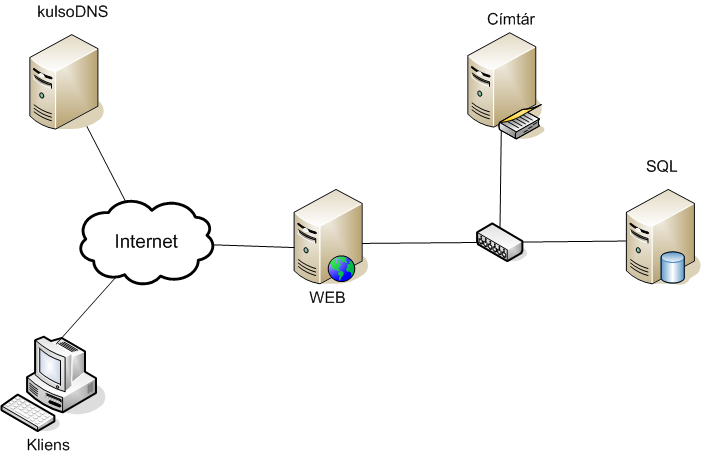 Feladat: Milyen meghibásodások esetén nem lesz elérhető a szolgáltatás (webáruház)?
Feladat: Meghibásodások azonosítása
Milyen meghibásodás esetén nem lesz elérhető a szolgáltatás (webáruház)?

Áramkimaradás, HW hiba, hálózati elem/kábel hiba, szerver szolgáltatások hibája, alkalmazás hiba, frissítés telepítése, túlterhelés, támadás, félrekonfigurálás, verzió inkompatibilitás, vírus…

Hogyan lehetne ezeket szisztematikusan összegyűjteni?
Hibamód és hatás analízis (FMEA)
Meghibásodás és hatásaik felsorolása
[Speaker Notes: FMEA esetén végigmegyünk a komponenseinken, és megpróbáljuk összeírni, hogy melyiknek milyen hibamódjai vannak és annak mi a következménye. Egyszerű módszer, de már ez is sokat segíthet.]
Hibafa (Fault tree)
Hogyan állhat elő a gyökérben lévő hibajelenség?



Elemek (részlet)
AND kapu
OR kapu
Téglalap: köztes esemény
Kör: alapszintű meghibásodások
„Gyémánt”: nem kibontott esemény
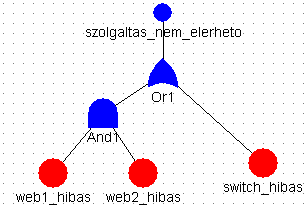 [Speaker Notes: A hibafa arra jó, hogy az egyes meghibásodások közötti kapcsolatokat tudjuk vele könnyen leírni.]
Szolgáltatásbiztonság analízise
Feladatok:
Hibamódok, meghibásodások azonosítása
Analízis: kvalitatív és kvantitatív
…

Módszerek
Ellenőrző listák
Táblázatok (pl. FMEA: Failure Mode and Effect Analysis)
Hibafák
Állapot alapú módszerek (pl. Petri hálók)
…
[Speaker Notes: Megvannak a hibamódjaink, hogyan tudjuk akkor megbecsülni ezekekből, hogy a rendszerünk mennyire hibatűrő?]
Példa: hibatűrés beépítése
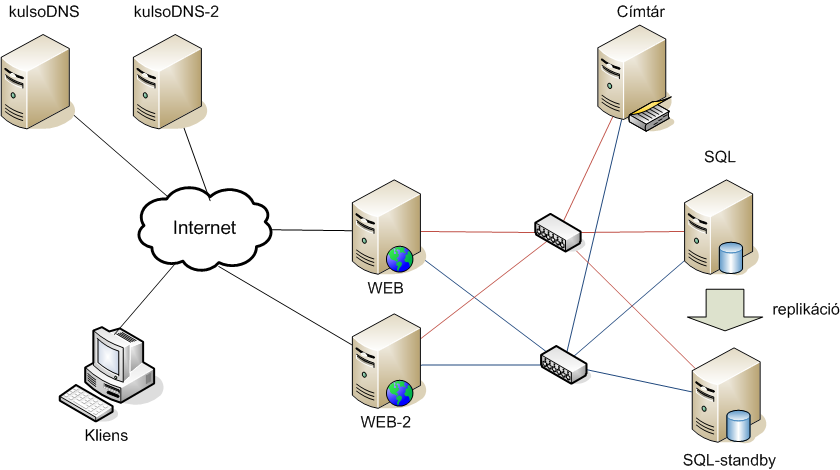 Példa: hibatűrés beépítése
Másodlagos DNS szerver alkalmazása
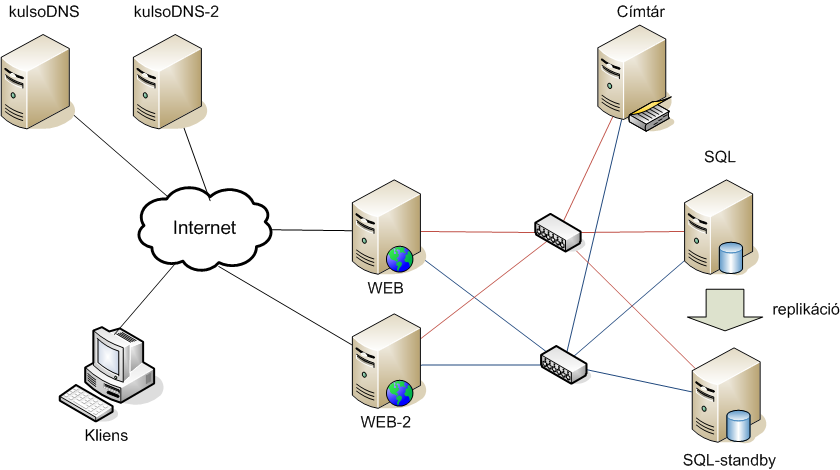 Melyik megoldás(oka)t éri meg használni?
2. ISP használata
Terheléselosztó fürt
Hálózati utak duplikálása
Melegtartalék SQL szerver
Analízis: hibafa
SHARPE eszköz
Hibafa rajzolása
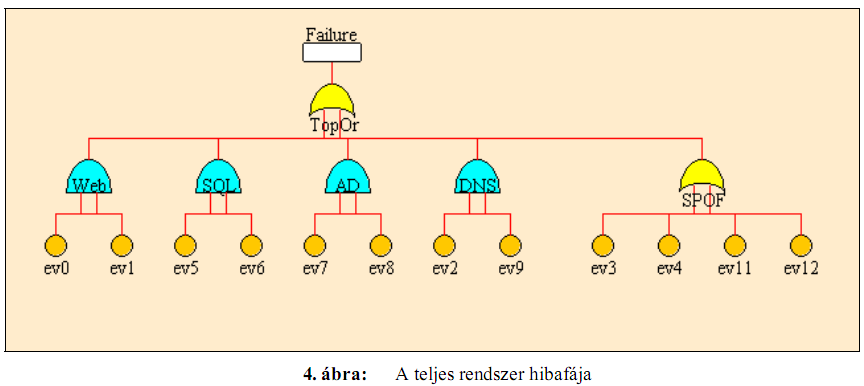 Hibafa – analízis
Kvalitatív:
egyszeres hibapont (SPOF) azonosítása
kritikus esemény: több úton is hibajelenséget okoz

Kvantitatív:
alapszintű eseményekhez valószínűség rendelése
gyökérelem jellemzőjének (pl. megbízhatóság) számolása
Probléma: honnan lesznek jó bemenő adataink?
Meghibásodási adatok
Analízis alapja: meghibásodási valószínűségek
Honnan lesznek jó adatok:
Becslés
Saját monitorozó rendszer
Külső tanulmányok, számok (hihetőség, pontosság?)
Példák:
Meghibásodási adatok
Cisco switch MTBF ~ 200000 óra (=22,8 év)
IBM S/390 mainframe MTTF 45 év
Windows XP MTTF 608 óra
webszerver MTTF ~ 16 nap…
Meghibásodási adatok – példa
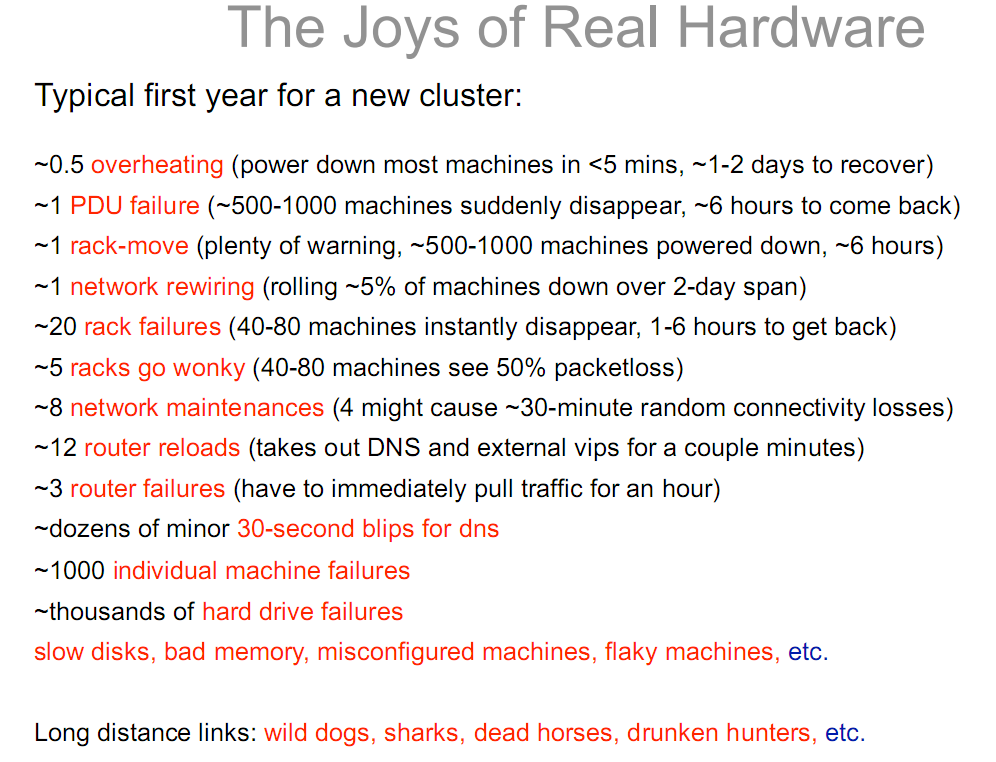 Forrás:  Jeff Dean, „Designs, Lessons and Advice from Building Large  Distributed Systems”, Google
[Speaker Notes: http://www.scribd.com/doc/21244790/Google-Designs-Lessons-and-Advice-from-Building-Large-Distributed-Systems]
Időzített Petri hálók
Elemek: 
Helyek (kör), tokenek (Figyelem ez csak most, csak itt jelent állapotot!)
Átmenetek (téglalap)
Időzítés rendelése az átmenetekhez
Determinisztikus
Valószínűségi eloszlás alapján
Alap meghibásodási blokkok:
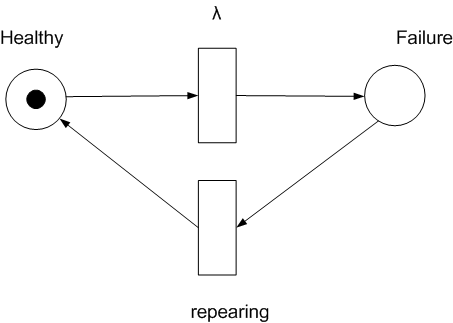 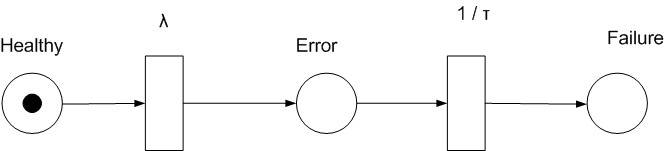 [Speaker Notes: Fontos! Petri hálónál általában az állapotot a teljes hálón tekintett tokeneloszlás (marking) jelenti. Most szándékosan úgy vesszük fel a hálót, hogy egy komponens állapotát leíró részhálóban pontosan 1 db token legyen, így a helyen lévő token most valóban állapotot jelöl. De általánosan nem igaz az, hogy a (körrel jelölt) hely, mint modellelem állapotot jelöl!]
Analízis: Petri-háló
TimeNET eszköz
Alap blokkok és paraméterek
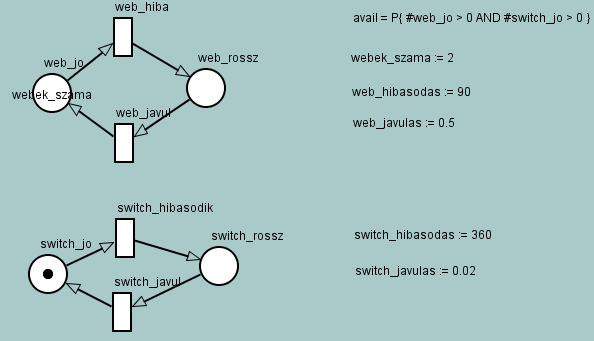 Analízis: Petri-háló
A teljes
modell:
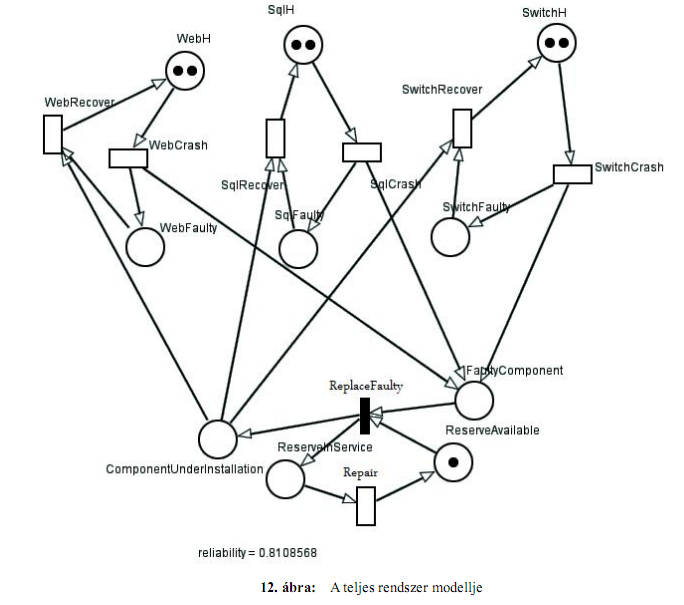 Analízis: érzékenység és költségvizsgálat
Érzékenység: melyik paraméter változása befolyásol a legjobban:



Költségoptimalizálás:
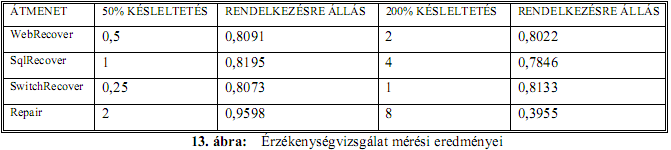 Példa: hibatűrés beépítése
Hibatűrő a rendszerünk?
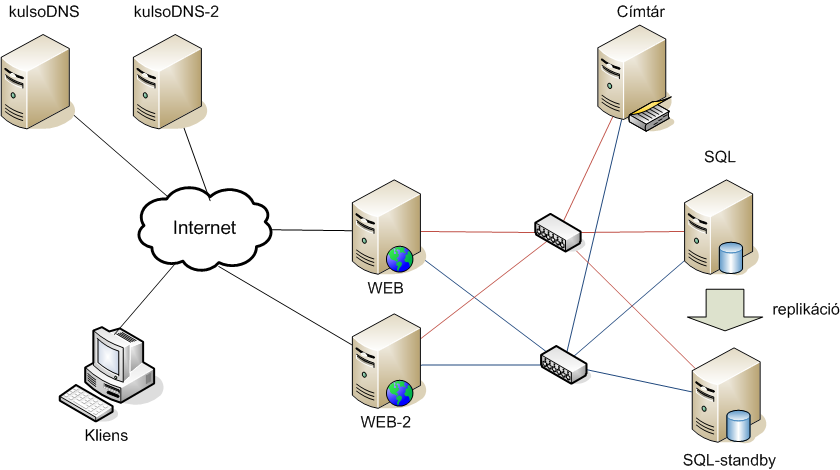 Példa: hibatűrés beépítése
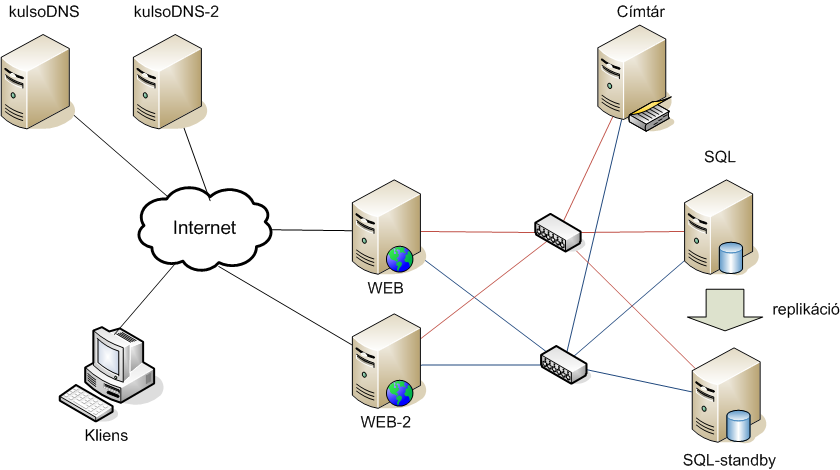 Hibatűrő a rendszerünk?
Attól függ:
Bizonyos SPOF-ek ellen védekeztünk
DE
sok kiesési lehetőség maradt még
Adatok törlése, teljes szerverterem elpusztulása, adminisztrátori hibák, OS hotfix miatti újraindítás…
Tanulság: mindig tudjuk, hogy
 mi ellen akarunk védekezni,
 milyen módszerek vannak arra,
 megéri-e védekezni
Összefoglalás
Szolgáltatásbiztonság
Jellemzők, hatáslánc, eszközök

Hibatűrés
Redundancia megjelenése

Analízis: 
Mérnöki és matematikai módszerek
Hibamódok azonosítása
Megfelelő védekezési módszer kiválasztása